Duke Of Edinburgh
Bronze Practice 2018.
Holt Island St.Ives
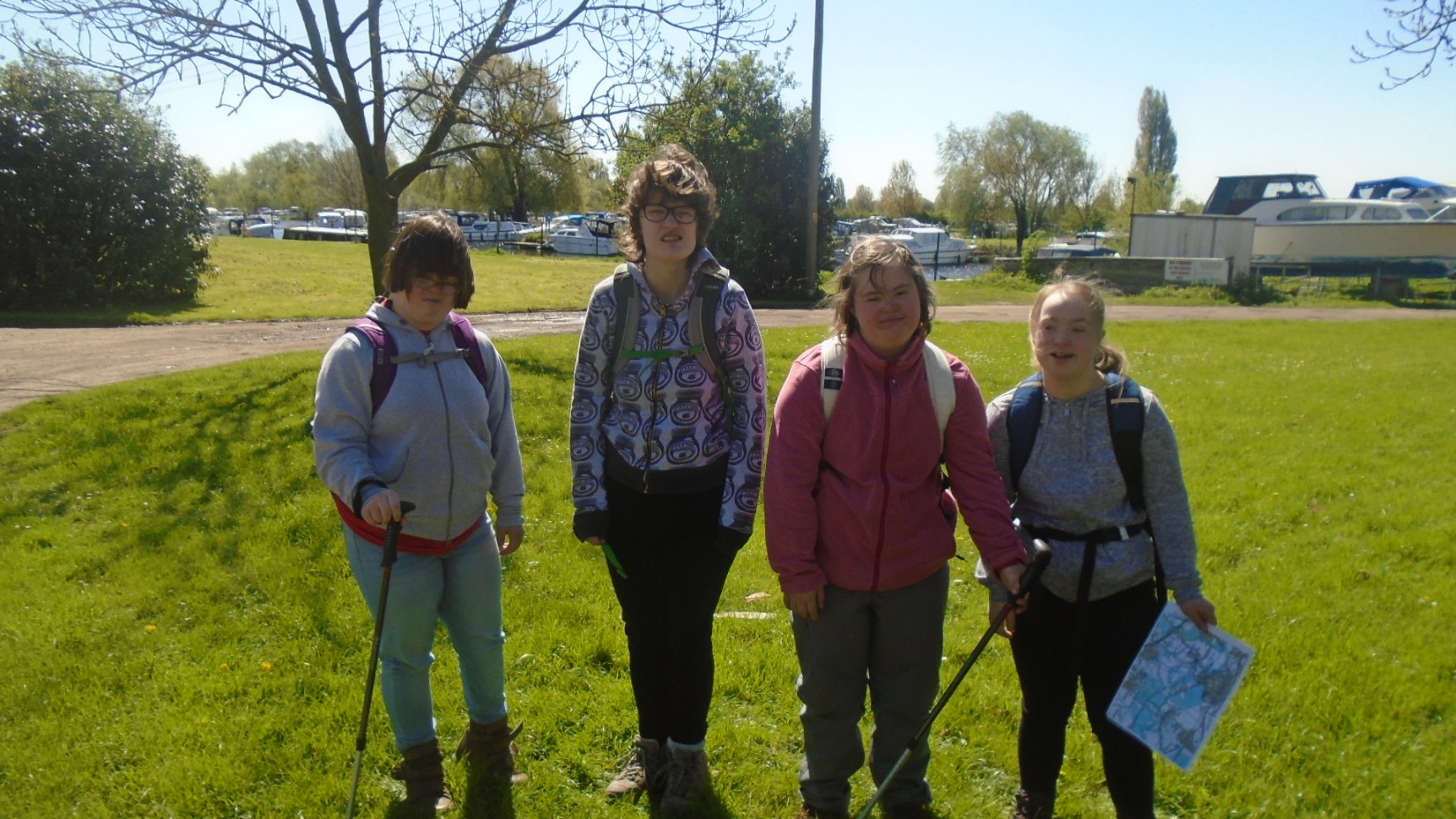 Our walks !Day 1
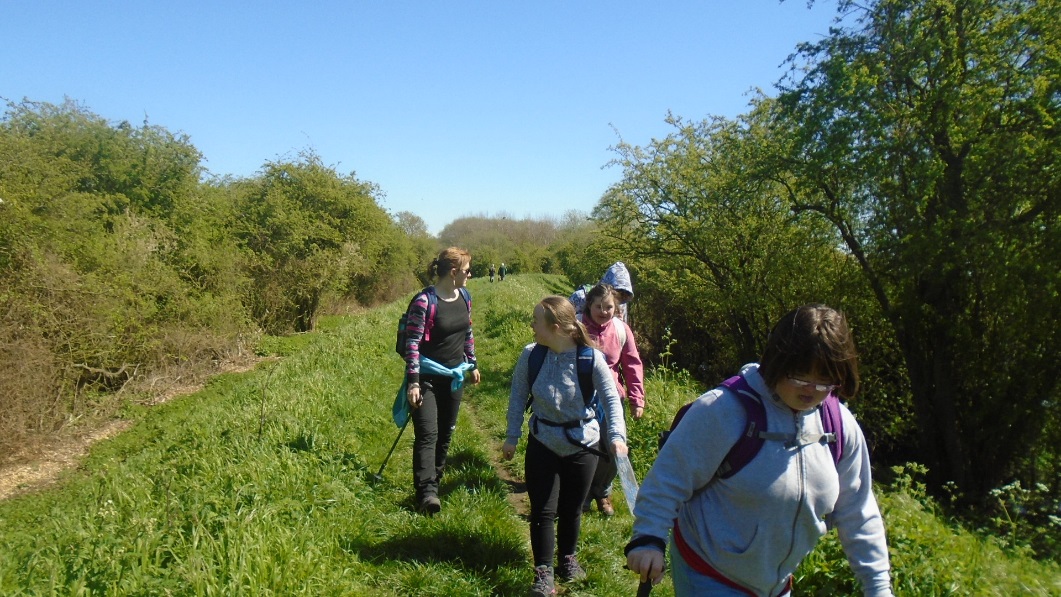 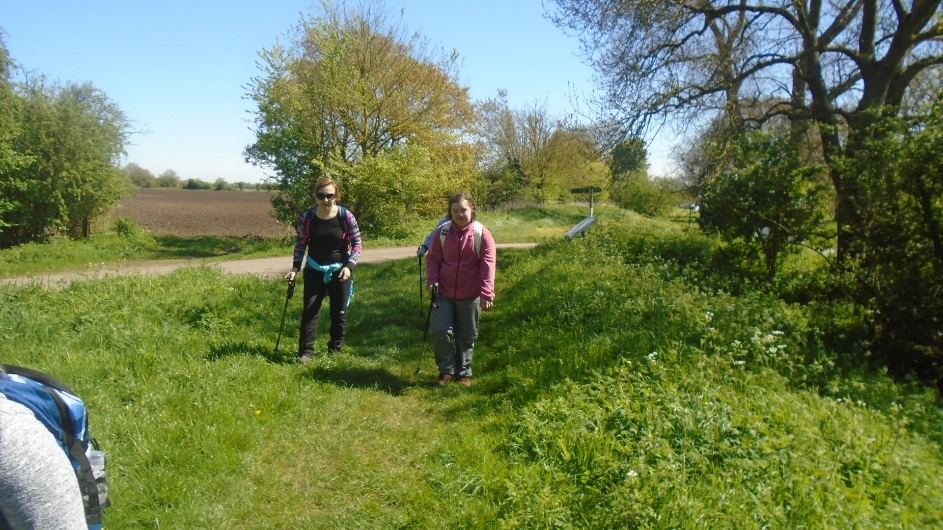 We walked along the path, down to the river and into St.Ives. It was a lovely day 
It was hard getting into walking!!!!
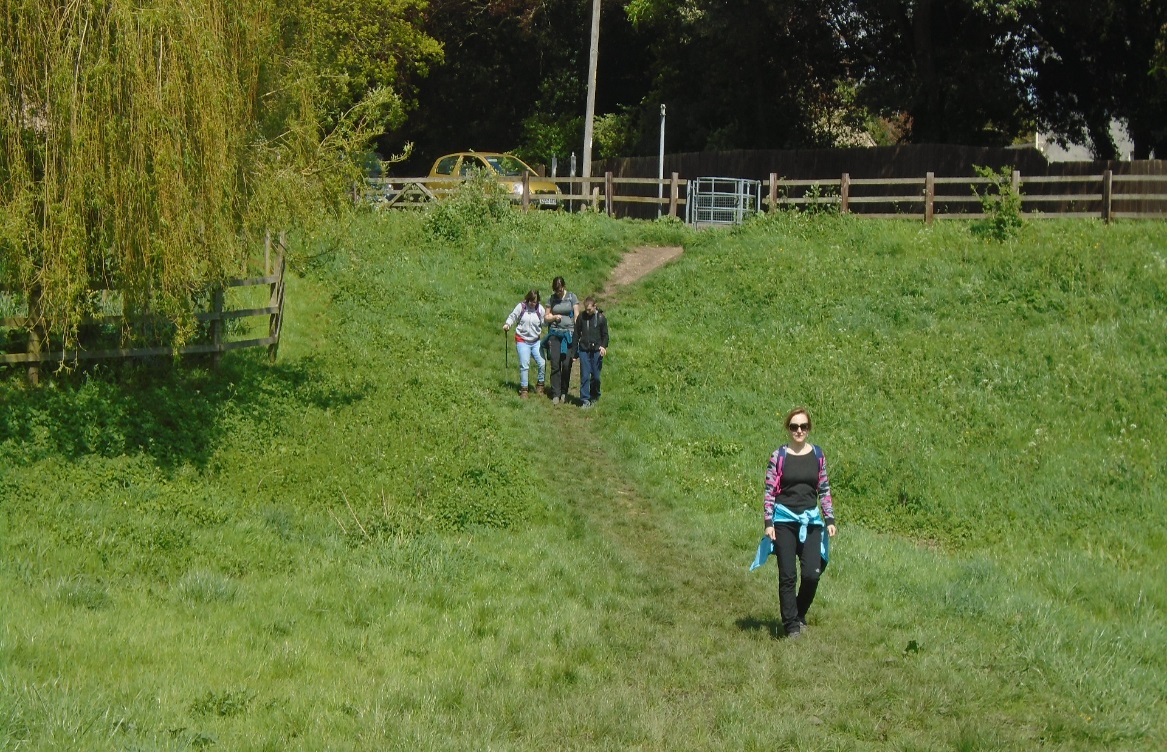 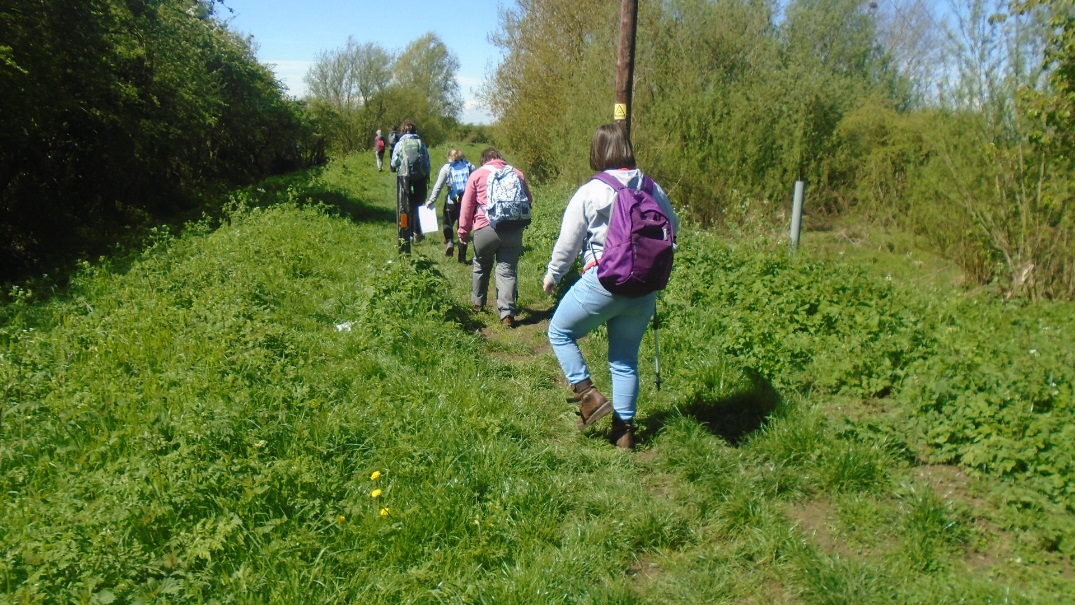 Day 2
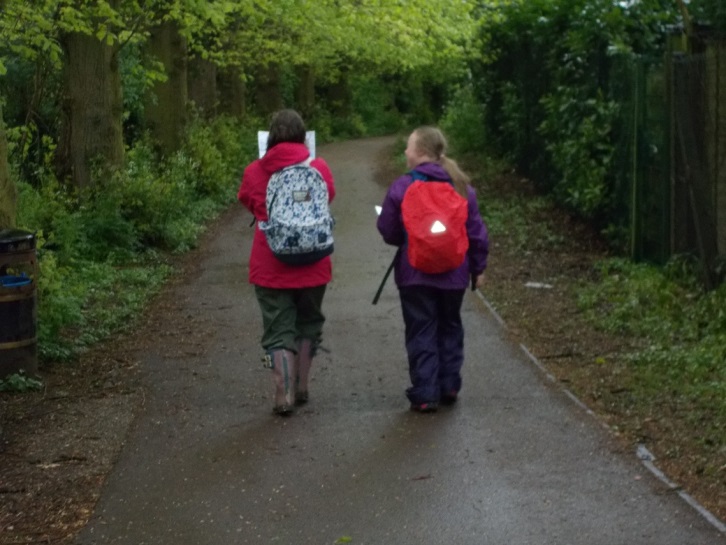 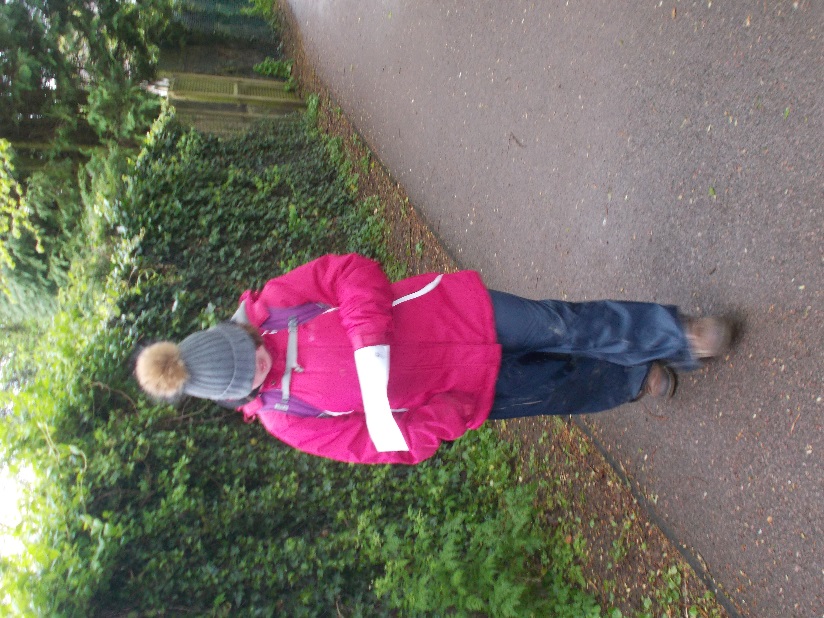 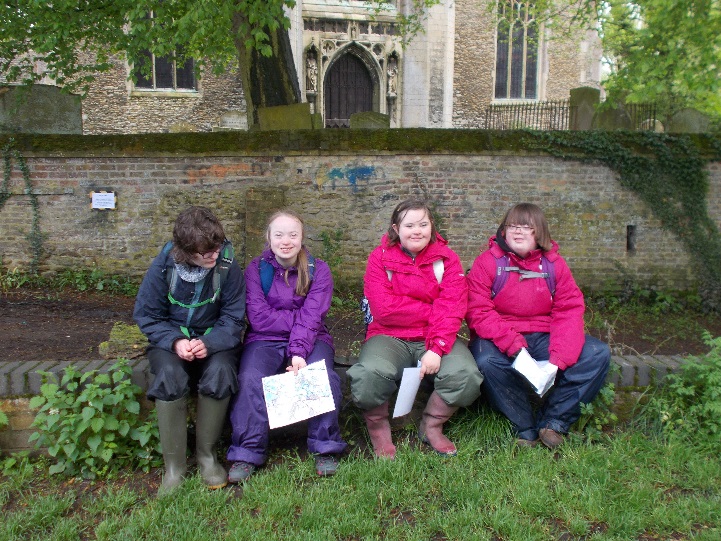 It was better when we went out on our own, we could learn to use the map.
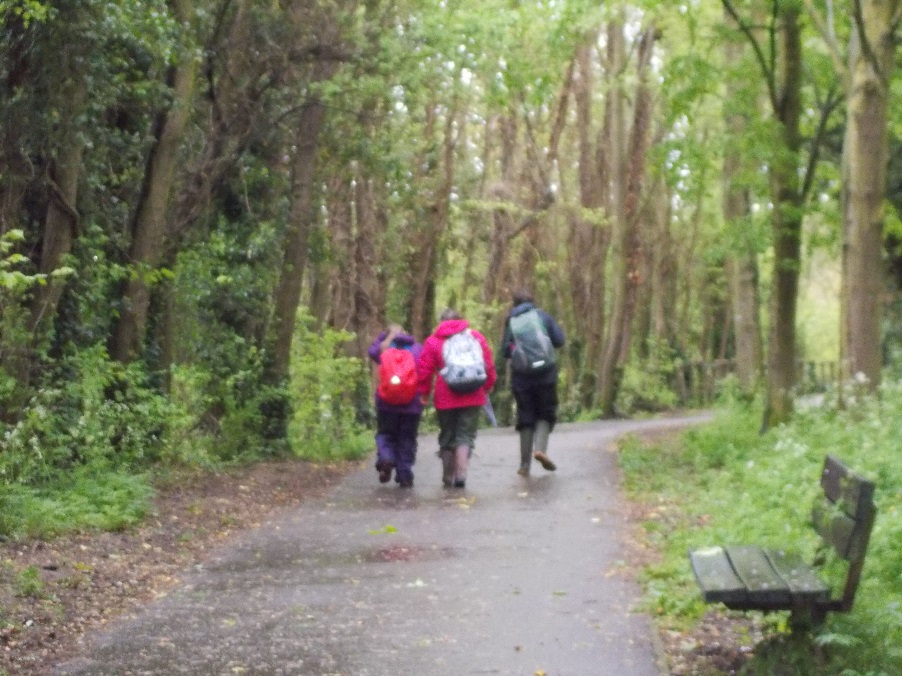 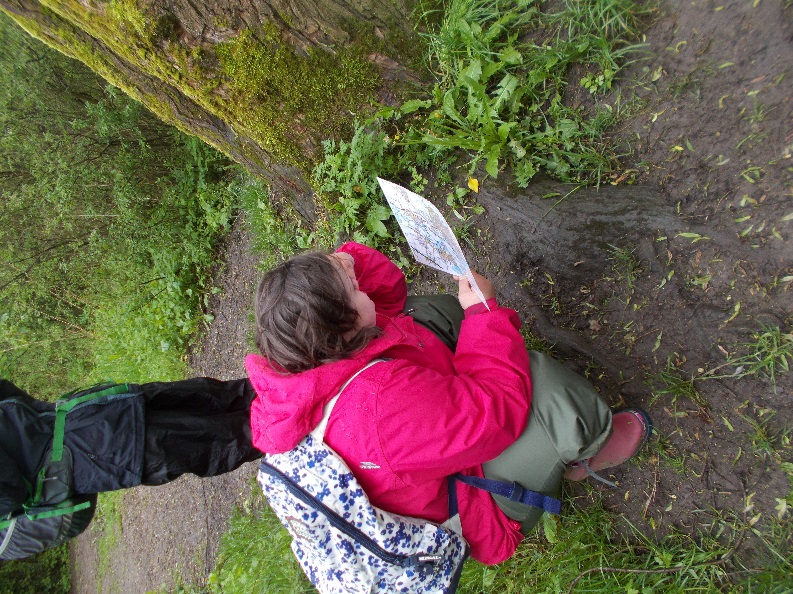 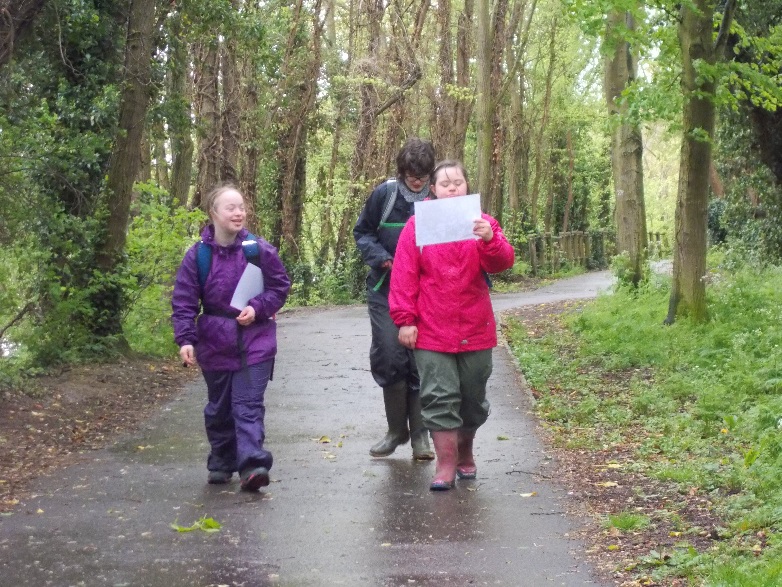 Fun Photos
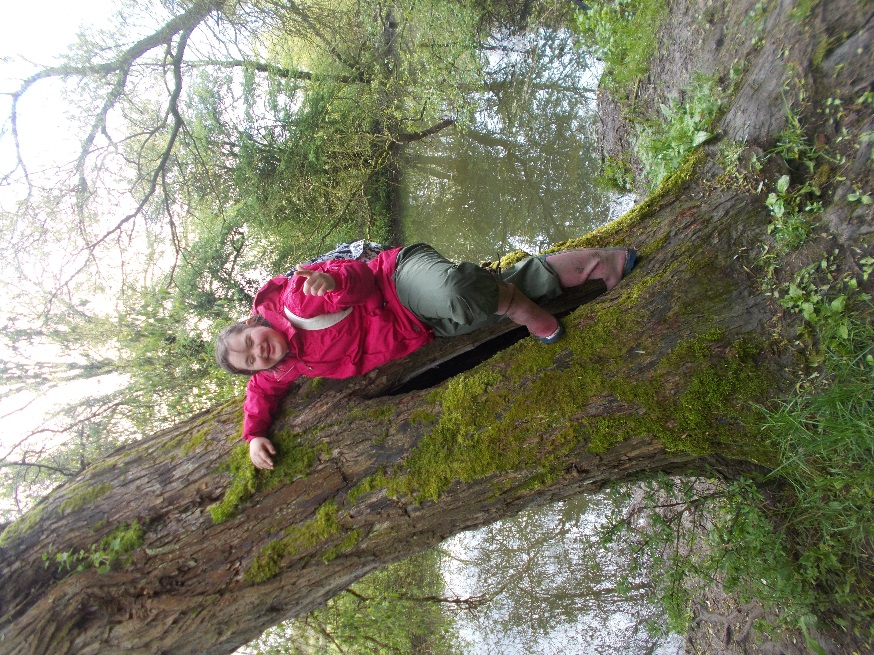 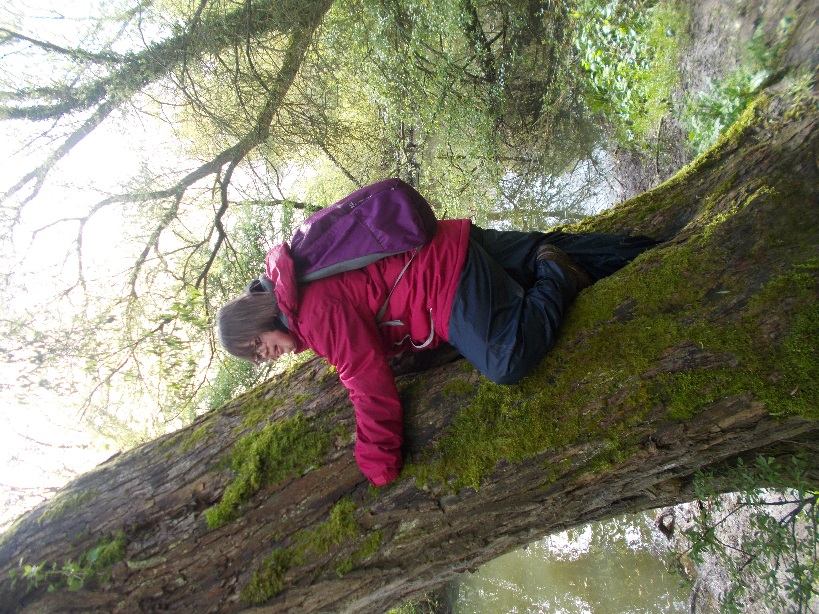 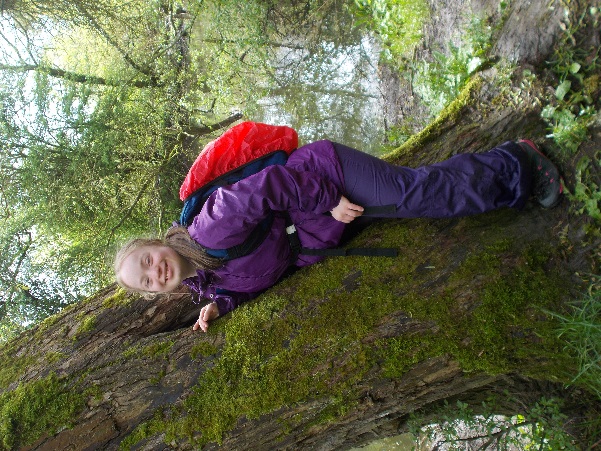 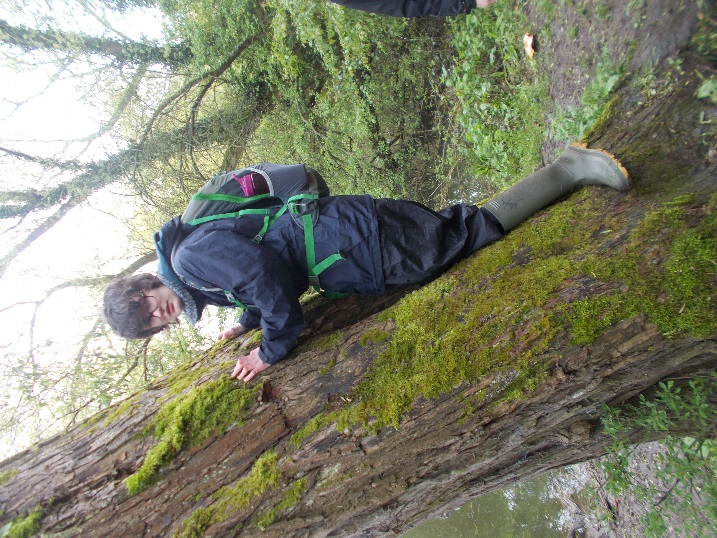 We has soooo much fun
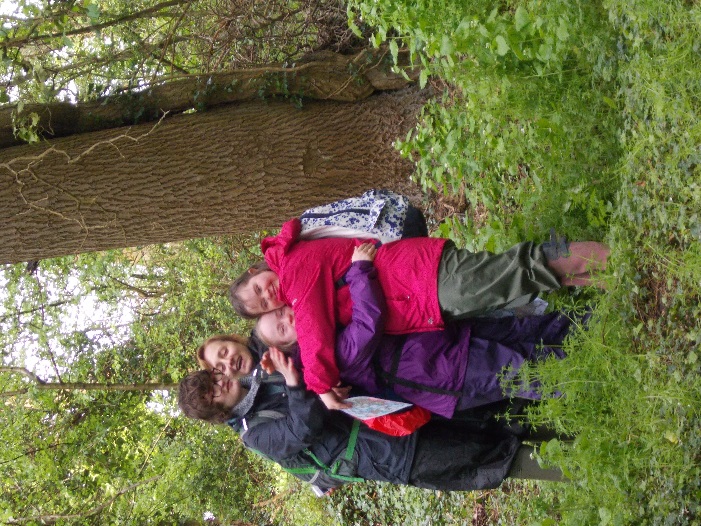 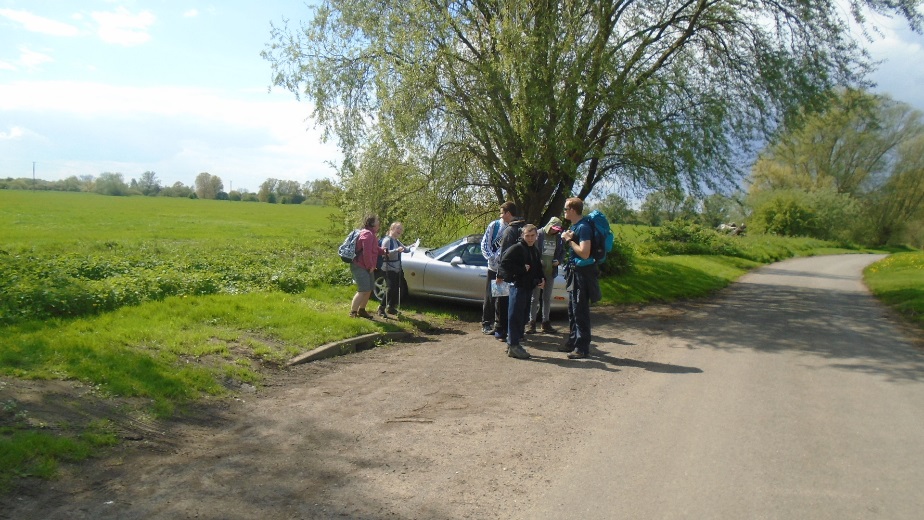 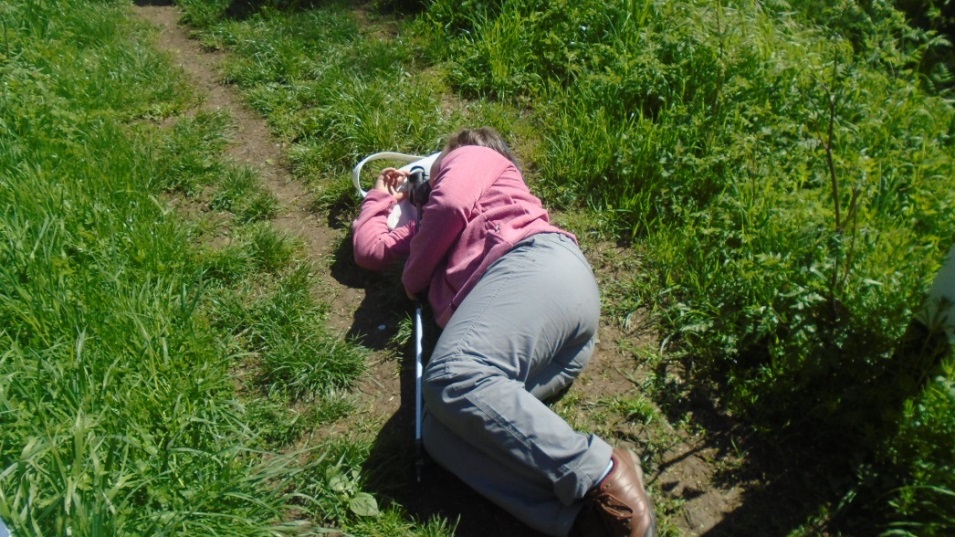 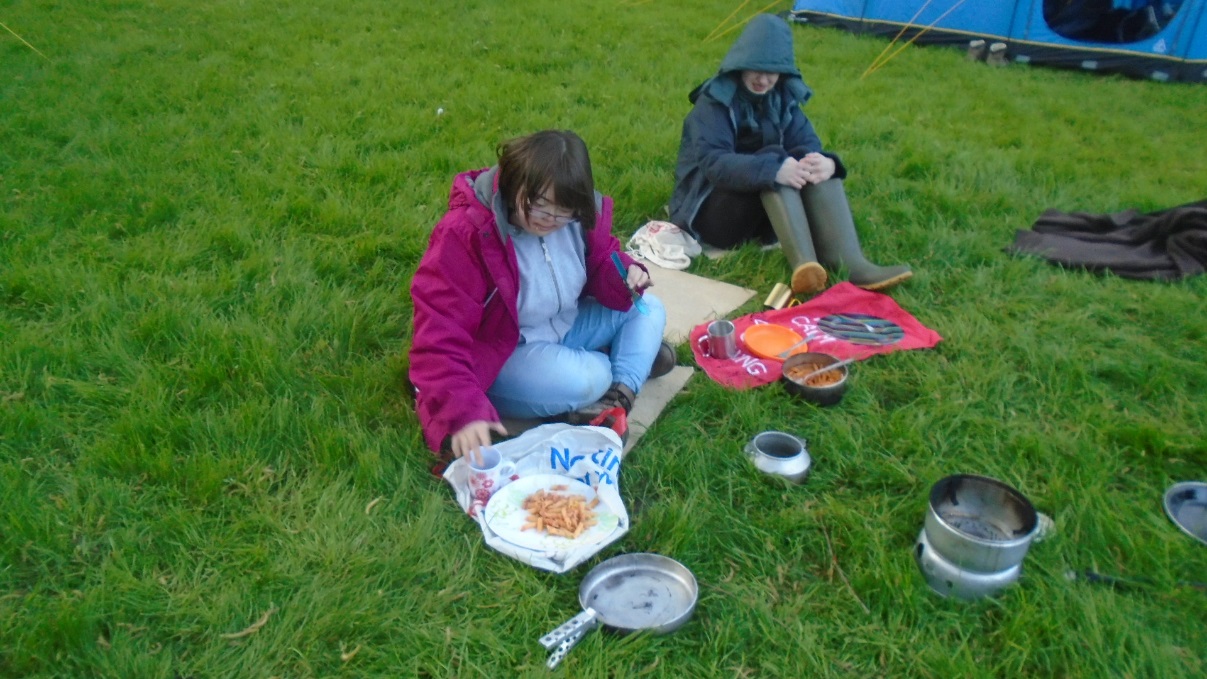 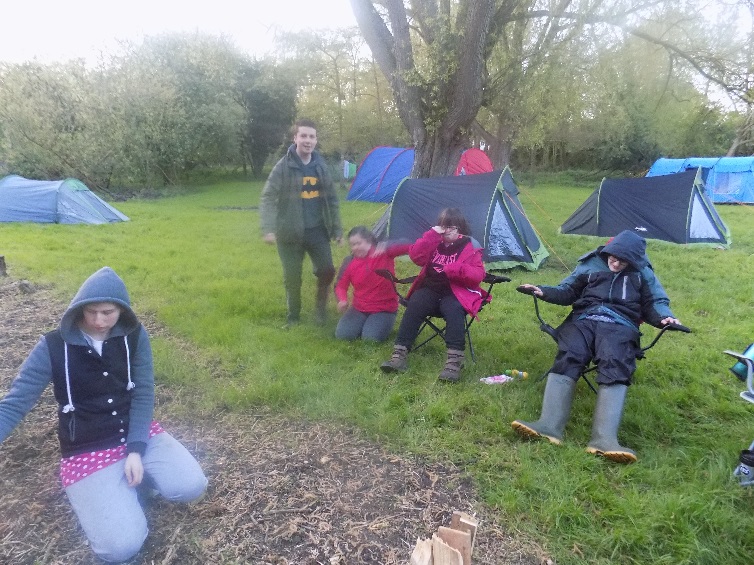 Cooking.
We learnt how to cook on a 
trangia, we cooked pasta one 
night and rice the next
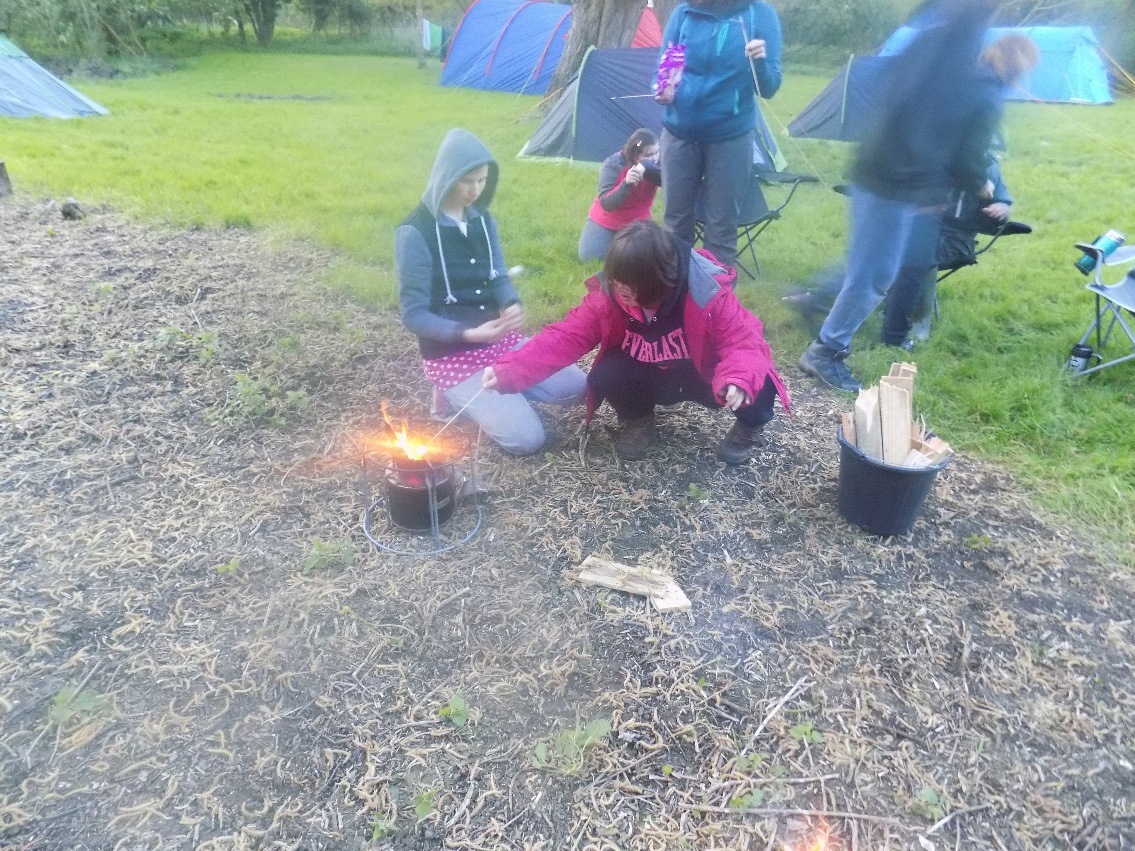 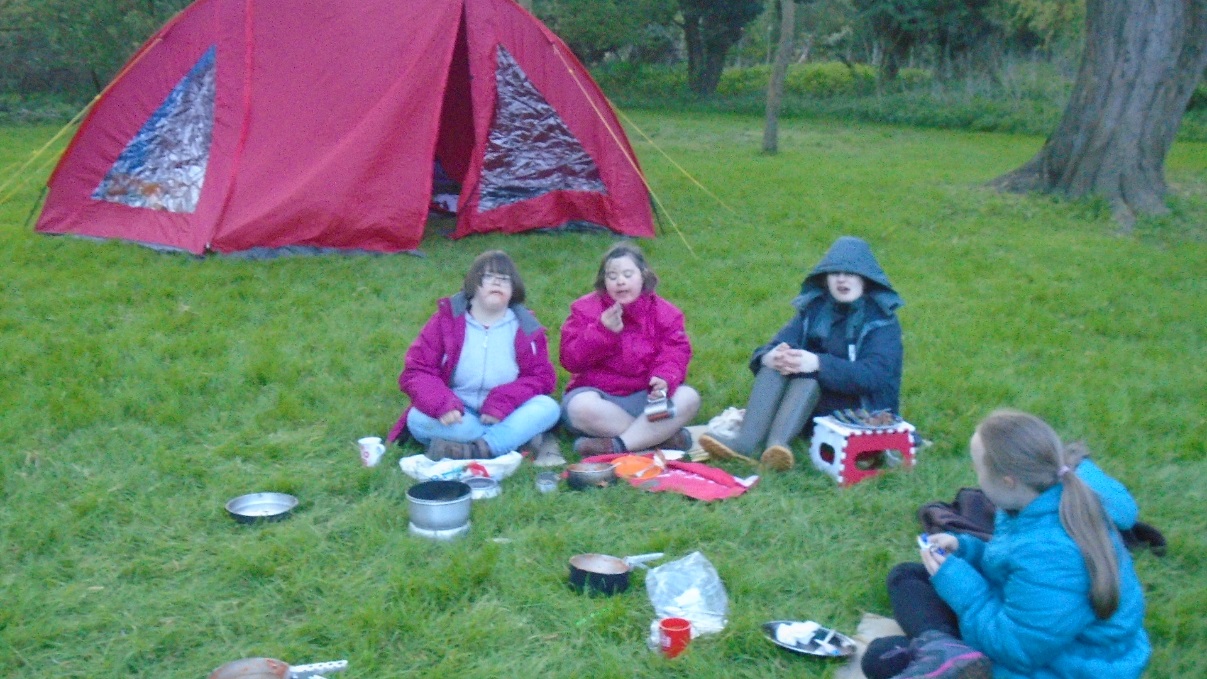 We loved marshmallows in the fire! But 
what a mess!!!